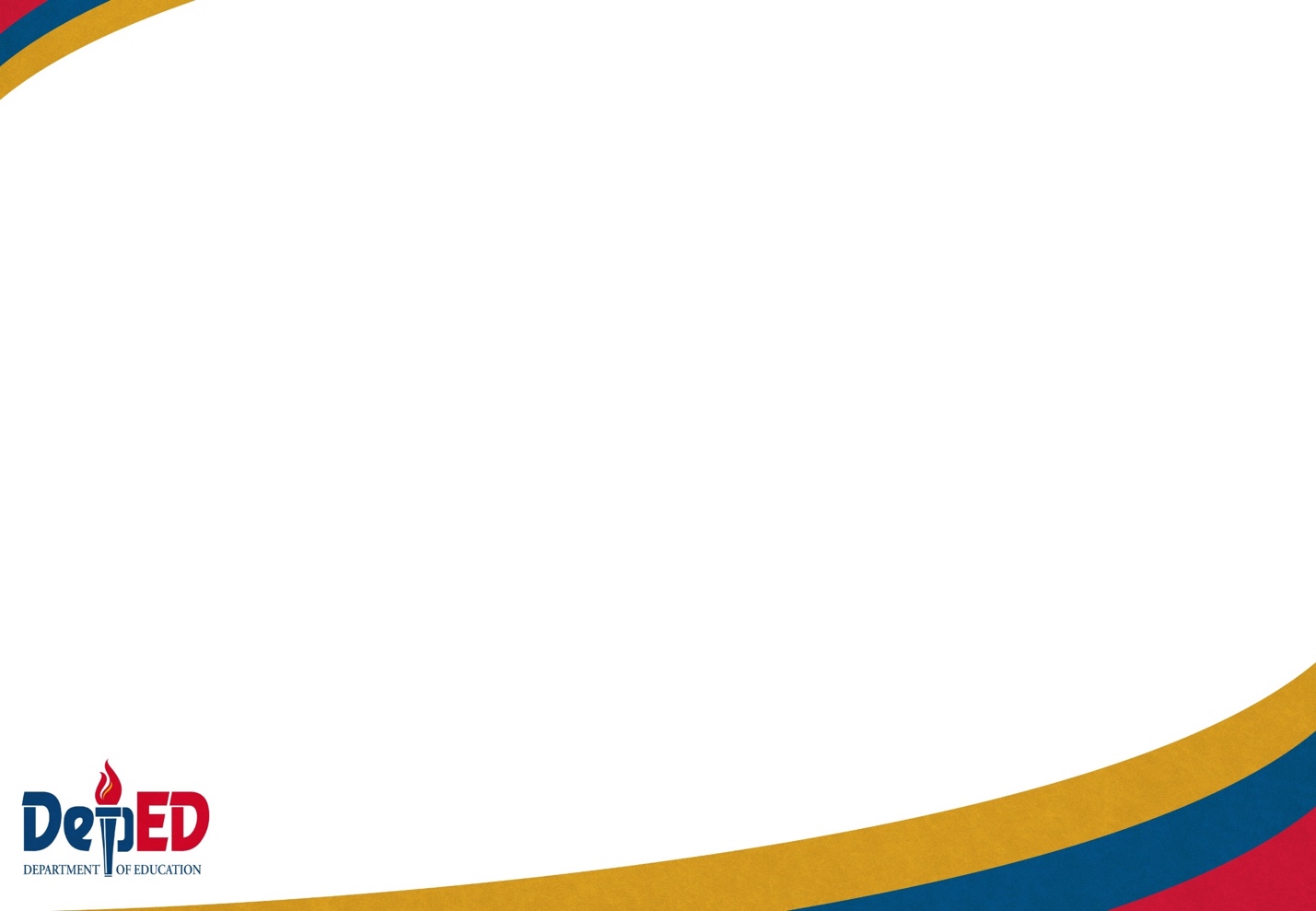 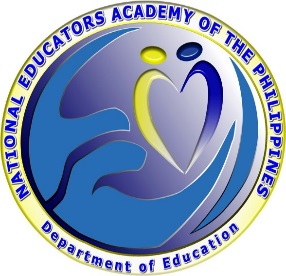 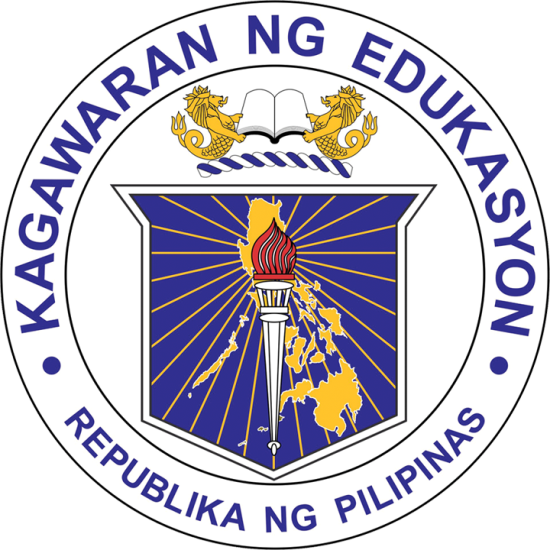 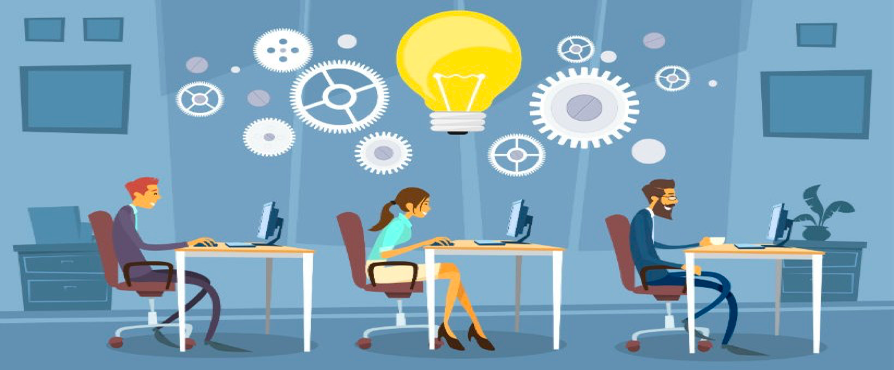 COMPETENCY-BASED ASSESSMENT IN THE DEPARTMENT OF EDUCATION
Jen Hotel, Manila
23 August 2018
Presented at the International Conference for Educational Measurement and Evaluation
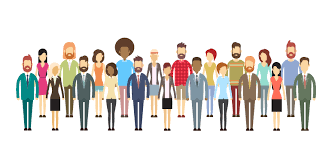 Human capital is becoming the main asset of an enterprise and more often than not, a determinant of its competitive advantage. 
					Competency-Based Human Resources Management: The Lifelong Learning Perspective (2014)
OUTLINE
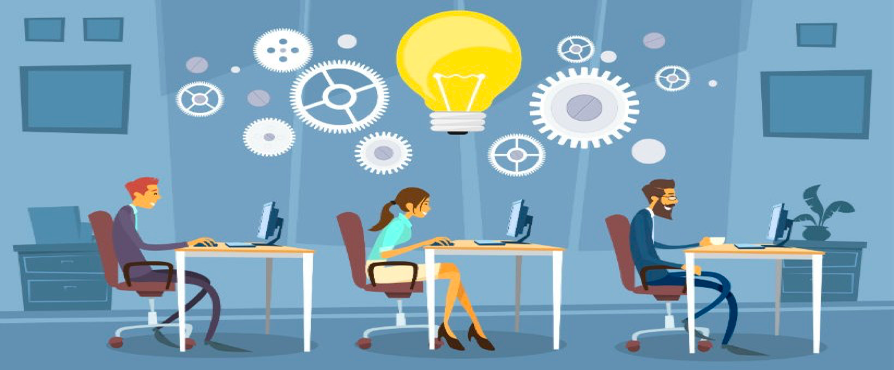 Overview of DepEd Strategic HR Management 
Competency Assessment in the Department of Education 
Highlights of the Principals Test 
Challenges and Way Forward
DEPED STRATEGIC HR MANAGEMENT
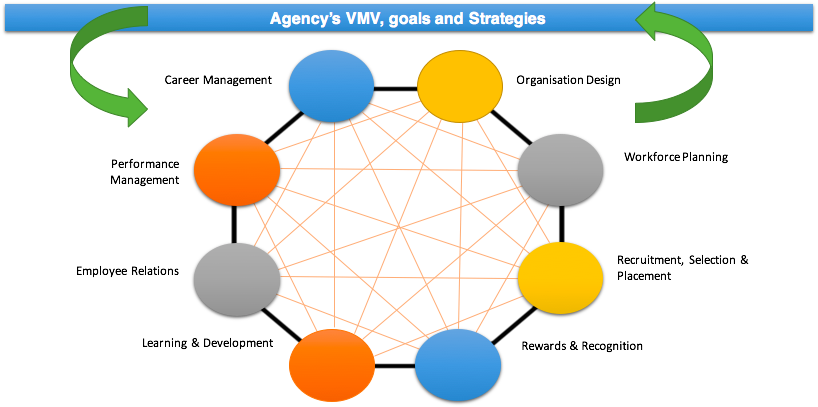 Source: BHROD, DepEd
Competency standards inform various HR processes to support strategic HR Management
The successful performance of duties and functions depends heavily on personnel  COMPETENCIES.
PERSONNEL COMPETENCY ASSESSMENTS IN THE DEPARTMENT OF EDUCATION
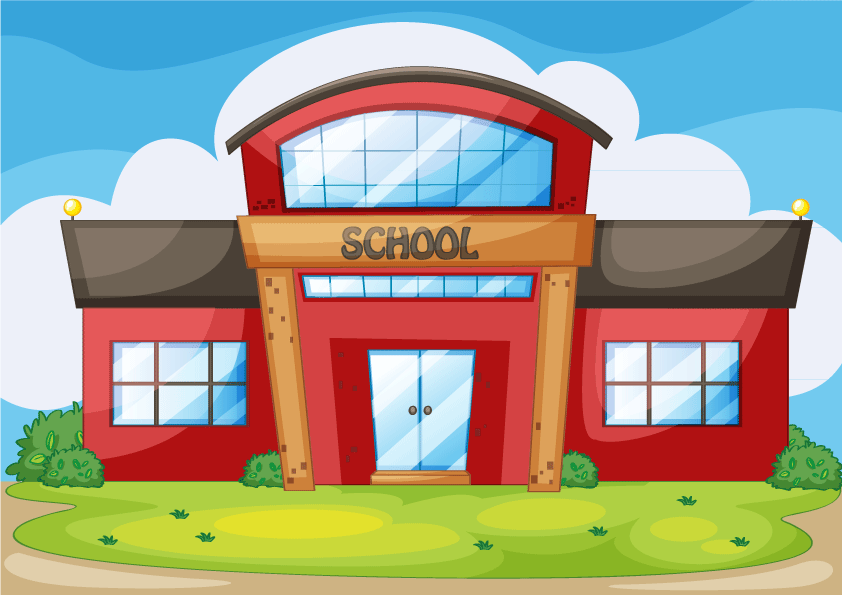 “The school shall be the heart of the formal education system. It is where the children learn.”				
						- RA 9155
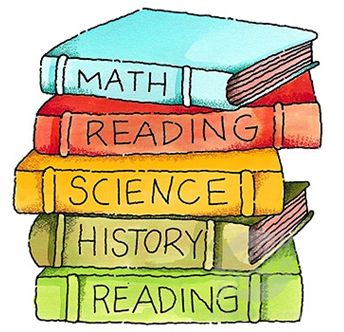 “Schools shall have a single aim of providing the best possible basic education for all learners…  Schools and learning centers shall be empowered to make decisions on what is best for the learners they serve.” 
				- RA 9155
A School Head must possess a range of competencies critical to the delivery of quality, accessible, relevant and liberating basic education.
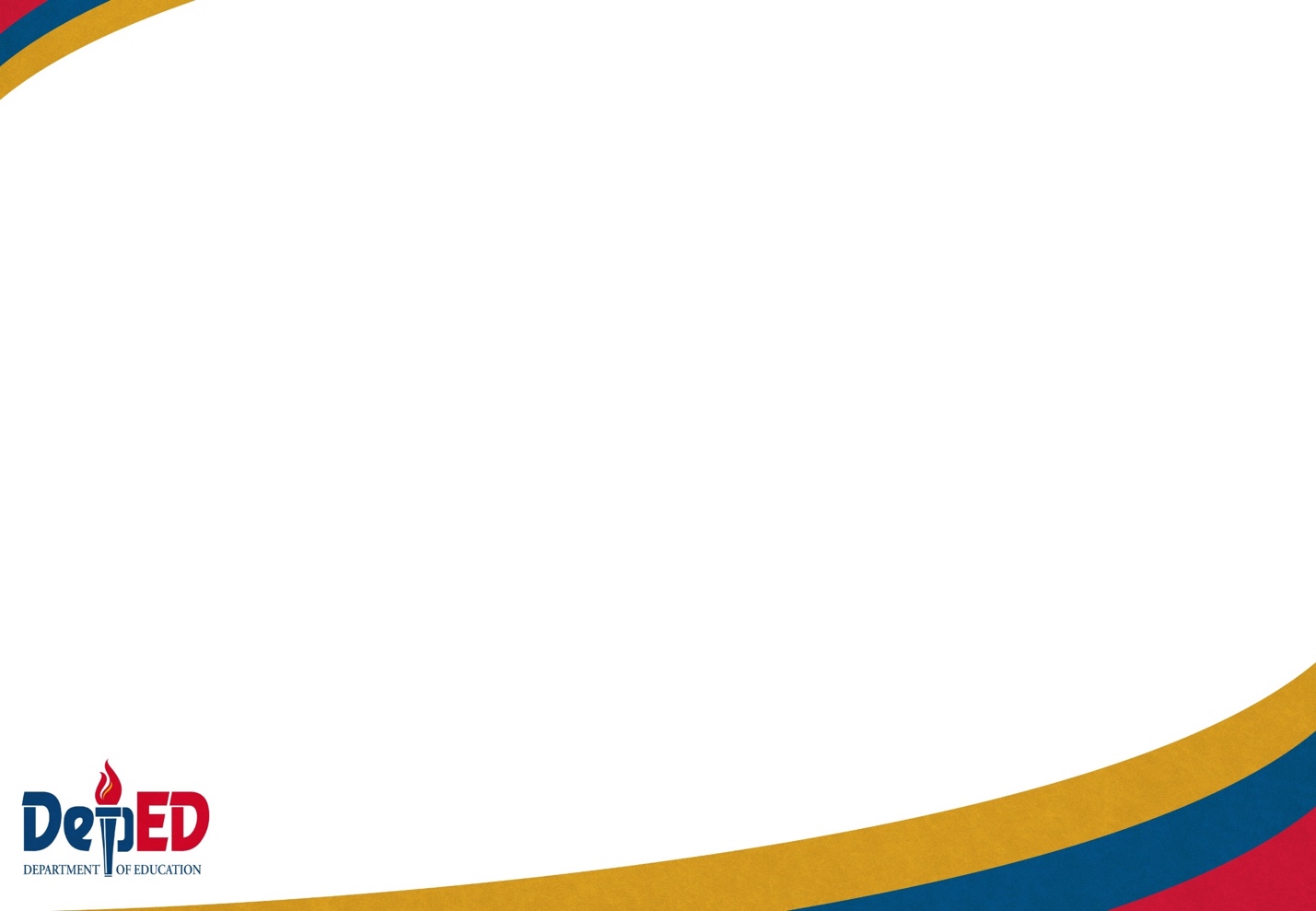 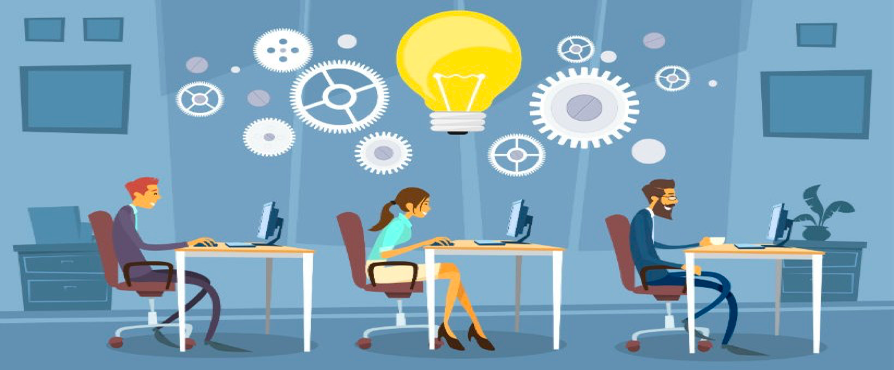 THE PRINCIPALS TEST
TEST DEVELOPMENT PROCESS
From 2009 until 2013, the passing rate was set at 90 percentile rank.
The Department of Education is moving towards competency-based standards assessments.
2015 PT Passing Score at 68%
No. of Passers from 2015-2017
Consistently, School Leadership, Instructional Leadership, and School Management and Operations have the lowest % of passers.
Differences in passing percentages reflect differences in passing scores
Central Luzon is the only region that is consistently among the top 5 regions with the highest passing percentage while ARMM is consistently registering the lowest passing percentage.
SUMMARY OF MAJOR FINDINGS
Overall, the passing rate has been dismal for the period 2015-2017
Of the 7 domains, Personal and Professional Attributes and Interpersonal Effectiveness and Human Resource Management and Professional Development have the highest % of passers while, School Leadership, and Instructional Leadership School Management and Operations have the lowest % of passers
Need to investigate variables that may be associated with performance in the principals test (number of years in the service, position held, level of education, etc.)
CHALLENGES TO ASSESSMENT
Multiple-Choice Test is too limited to capture the competencies; triangulation may be needed  
Setting the standard passing score can be a challenge. Two considerations 
the need to qualify only high potential applicants 
the need to provide school leaders in schools
POLICY IMPLICATIONS
To continue with the written objective test? 
Are there other better ways to do personnel assessment for recruitment, selection and hiring? 
Triangulate? 
How to better select and prepare personnel for leadership role?
Learning and development?
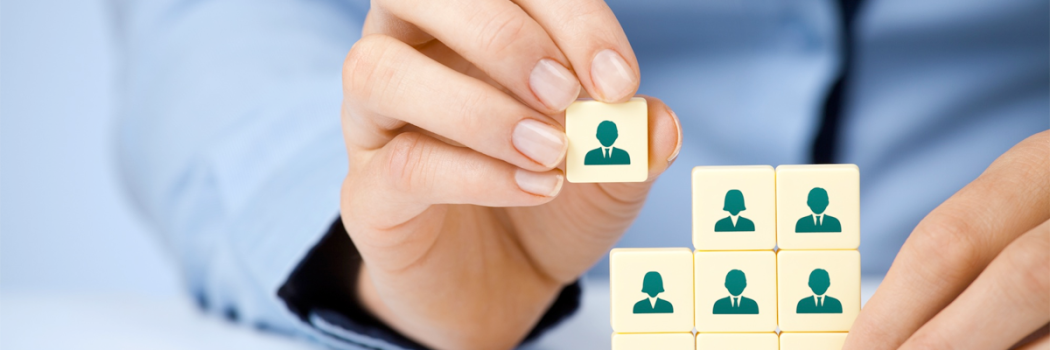 “In most cases, being a good boss means hiring talented people and then getting out of the way”

				- Tina Fey (American actress, comedian, writer, producer, playwright)